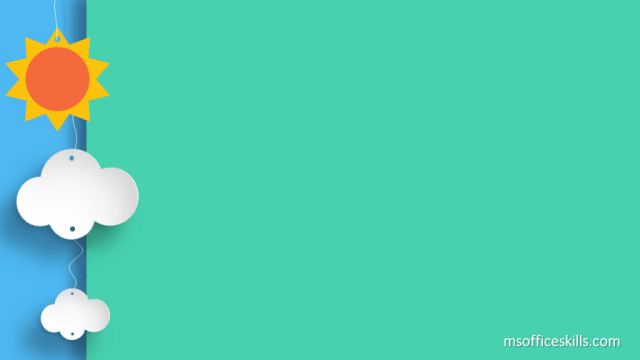 ỦY BAN NHÂN DÂN QUẬN LONG BIÊN
TRƯỜNG MẦM MẦM NON TUỔI HOA
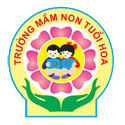 LĨNH VỰC:  PHÁT TRIỂN NGÔN NGỮ

ĐỀ TÀI: TRÒ CHƠI CHỮ CÁI L M N

Giáo viên thực hiện: Lê Thị Kim Phượng
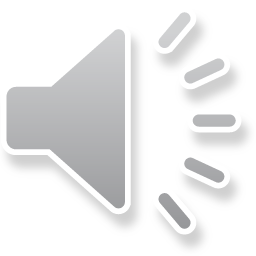 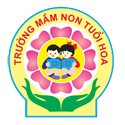 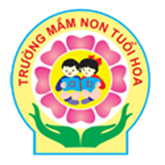 l m n
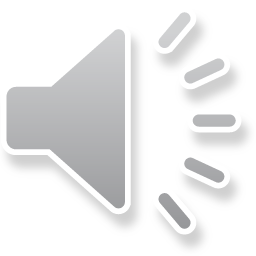 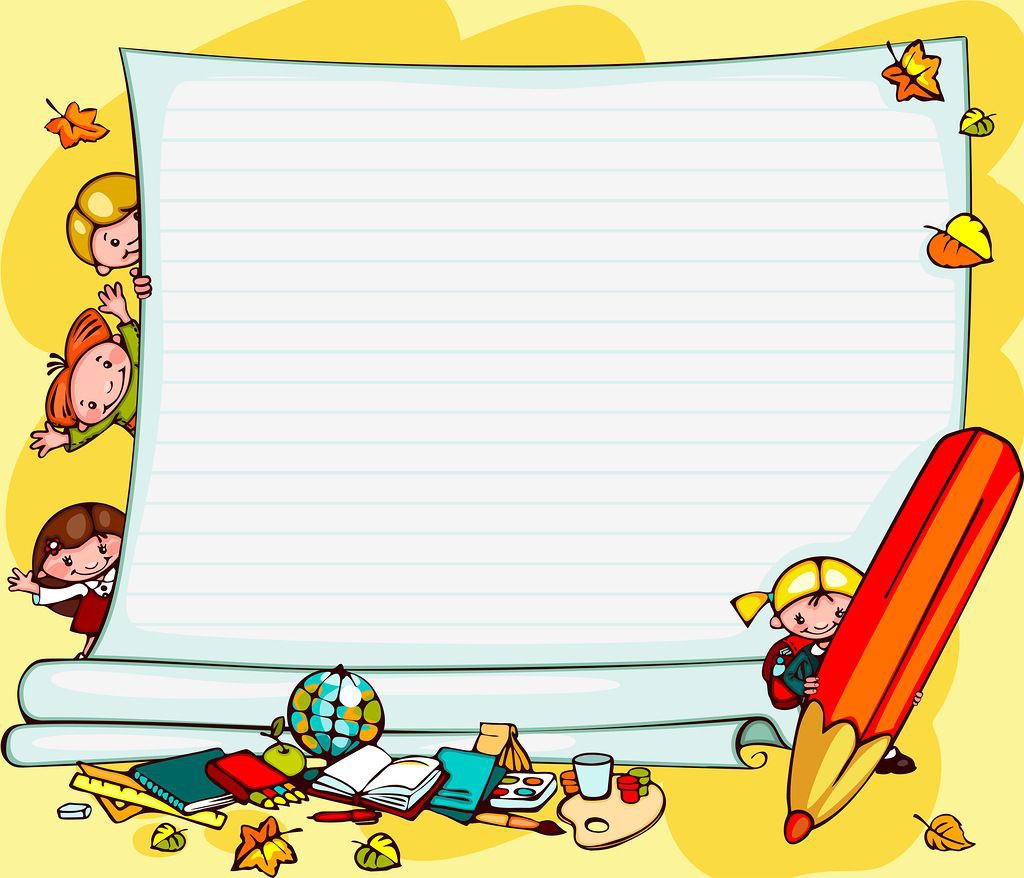 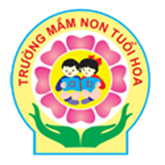 Trò chơi 1: Ô chữ zích zắc.

Cách chơi: quân zích zắc rơi vào ô chữ 
             nào thì các con đọc to chữ cái đó lên.
Ô chữ zich zắc
m
n
m
n
n
l
l
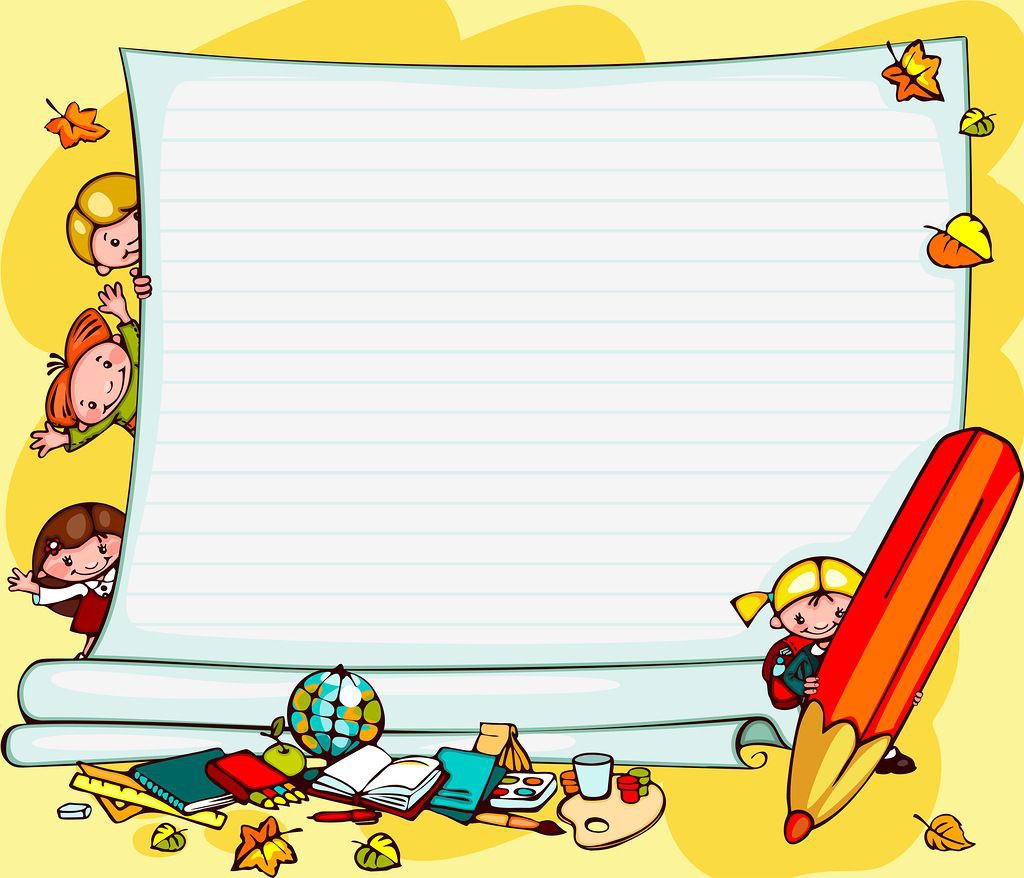 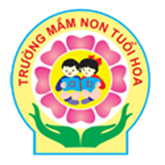 Trò chơi 2: Ong tìm chữ.
Cách chơi: Bé đếm trong tổ ong 
có bao nhiêu chữ cái l, m, n.
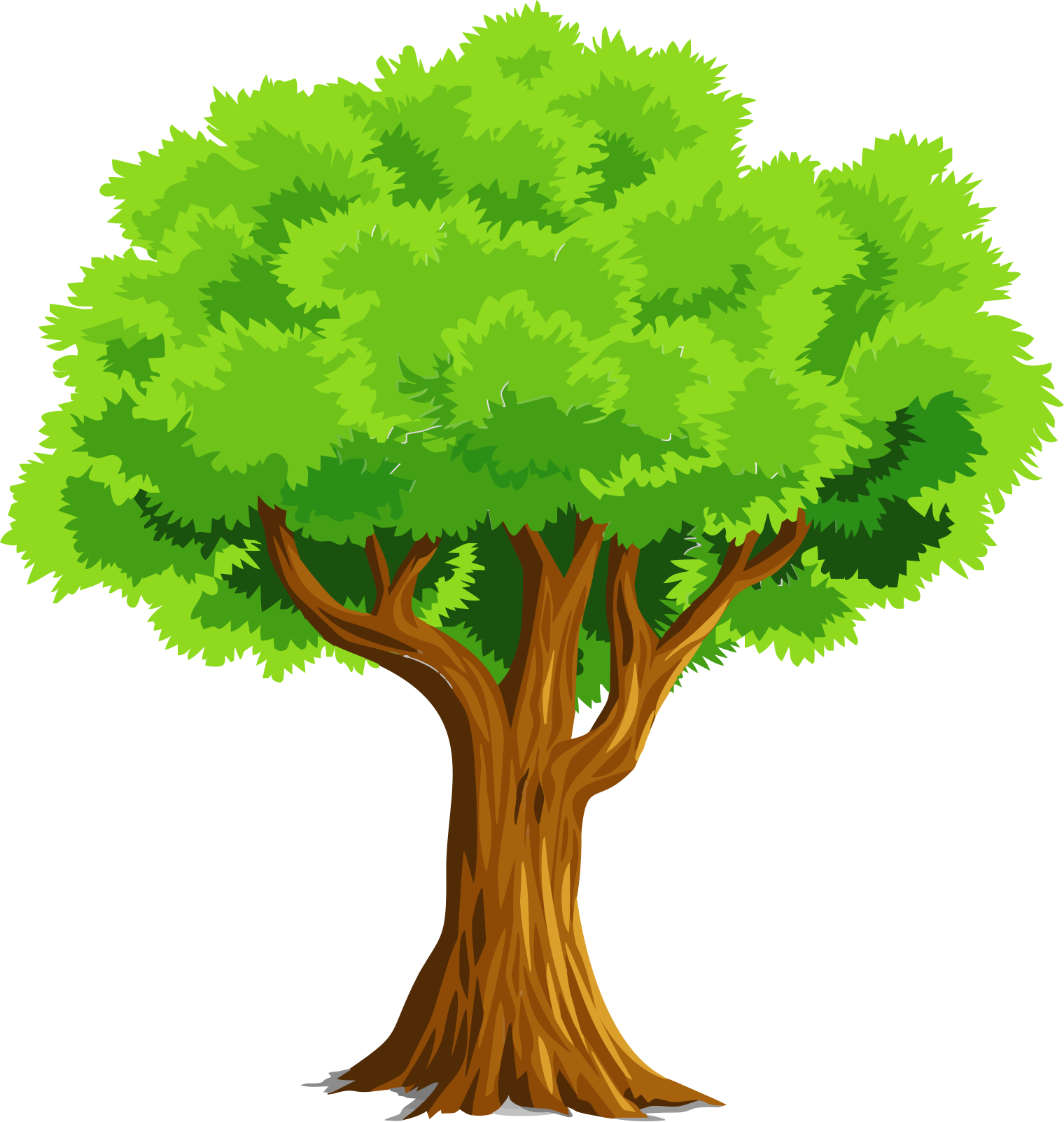 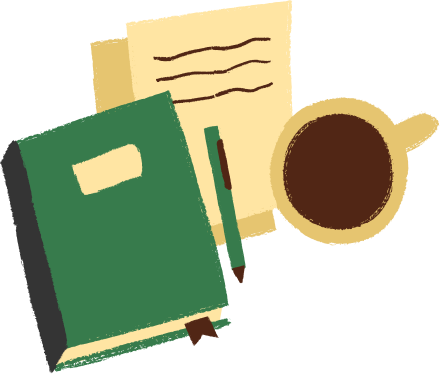 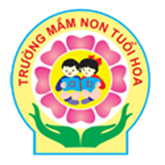 m
n
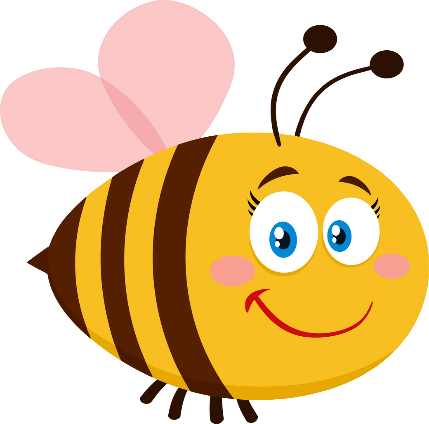 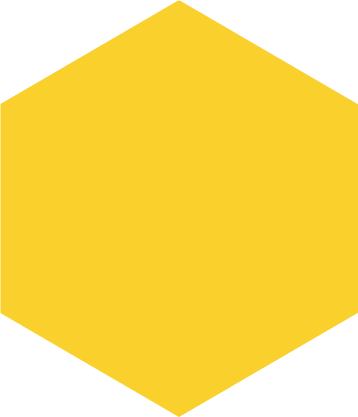 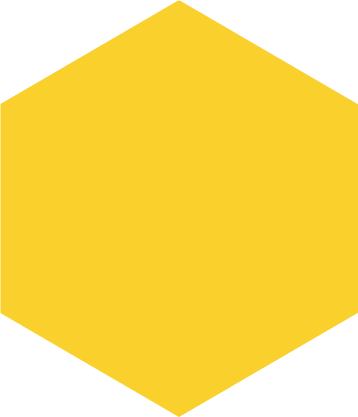 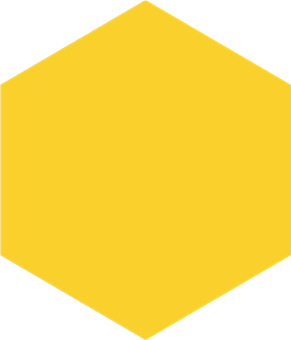 l
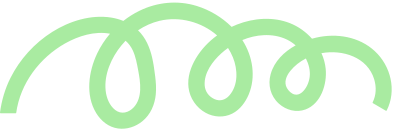 e
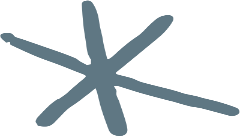 m
n
l
Các con hãy 
quan sát và đếm 
giúp Ong vàng 
xem có bao nhiêu 
chữ l?
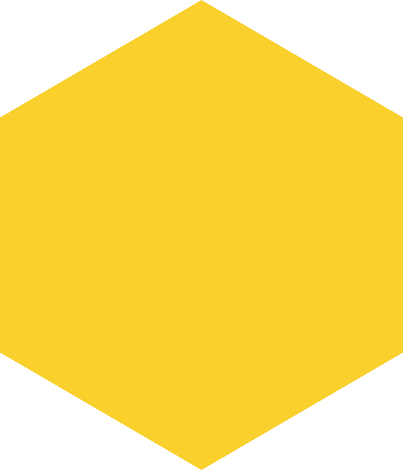 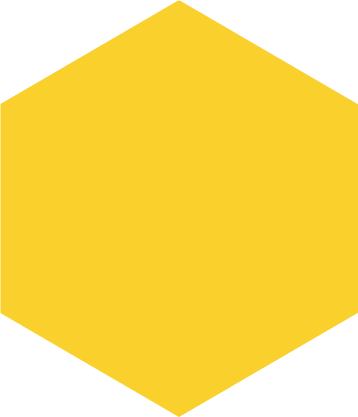 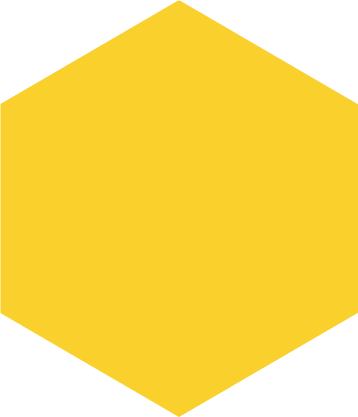 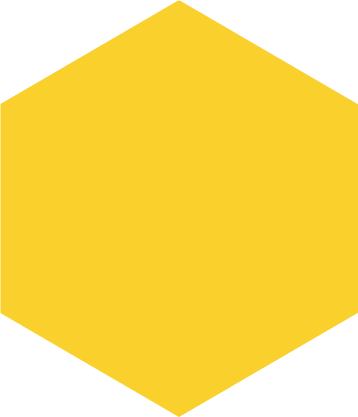 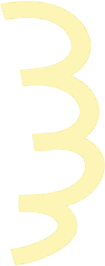 l
n
a
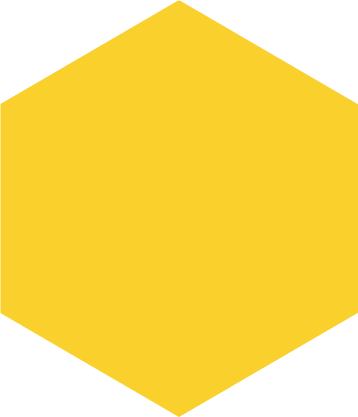 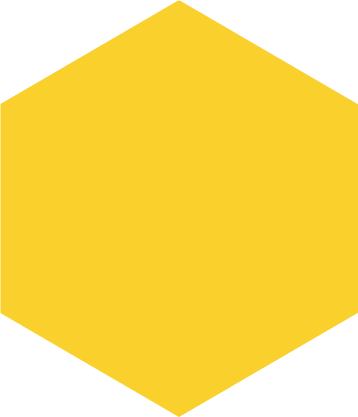 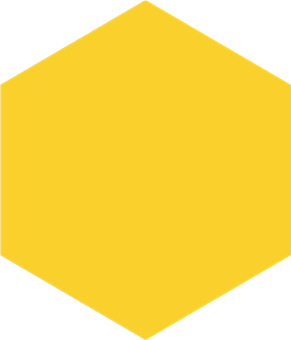 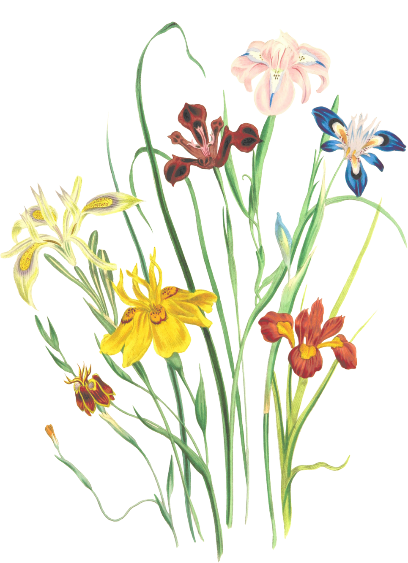 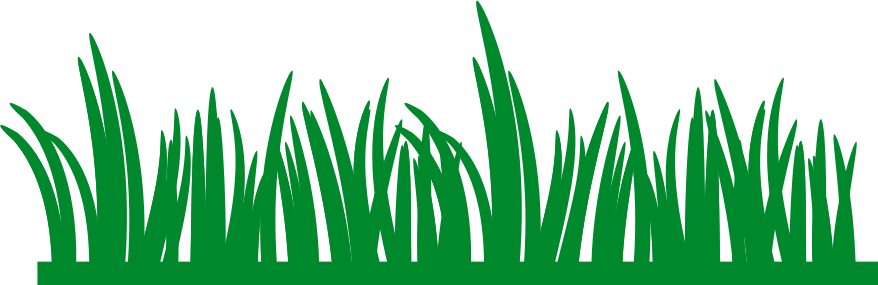 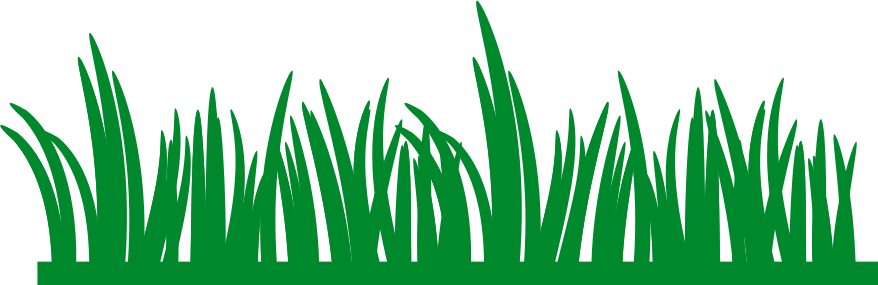 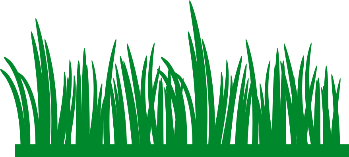 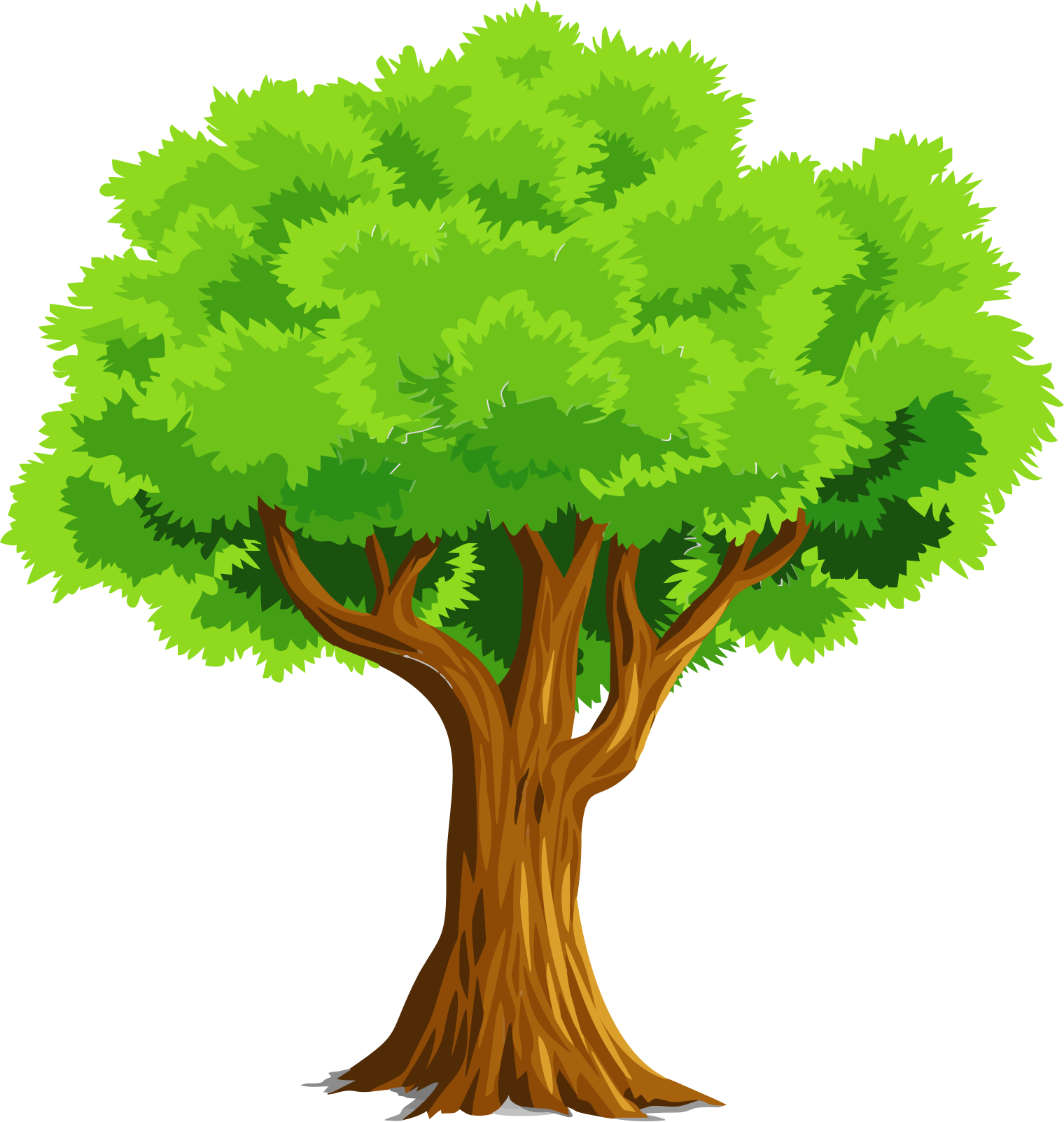 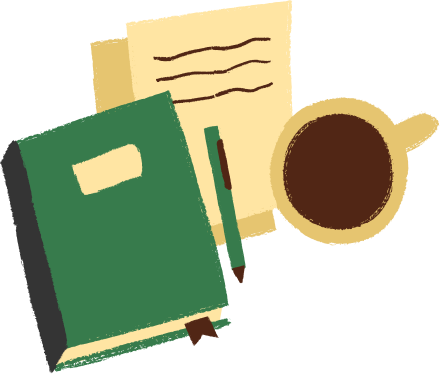 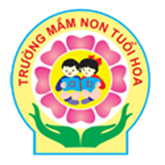 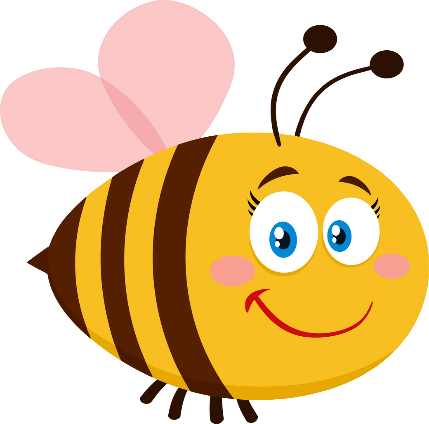 b
m
l
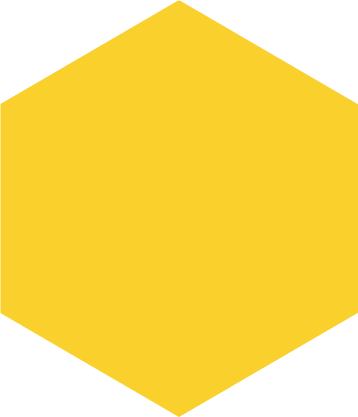 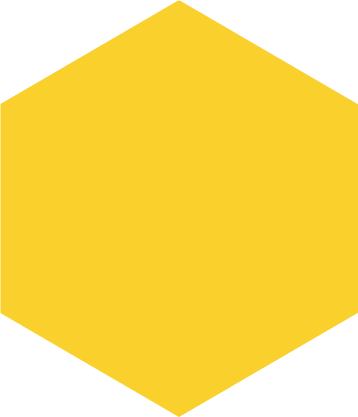 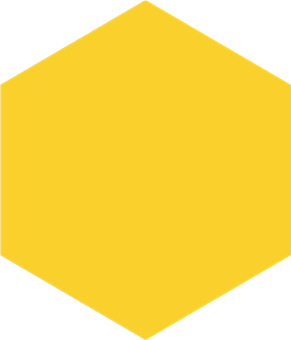 o
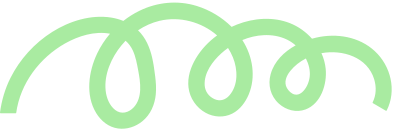 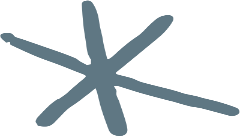 m
n
l
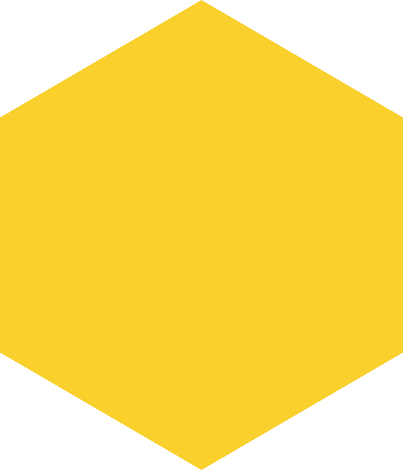 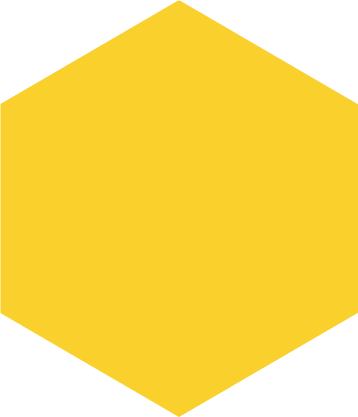 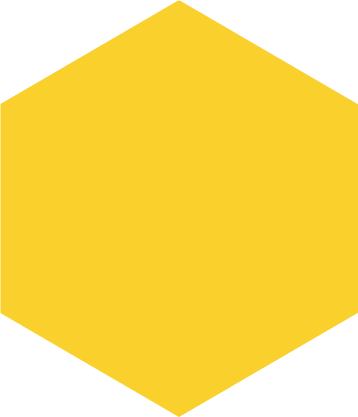 Các con hãy quan sát và đếm giúp
Ong vàng xem có bao nhiêu chữ m?
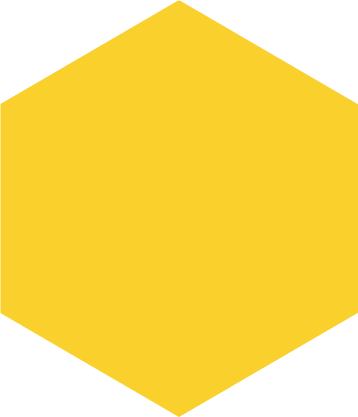 n
n
l
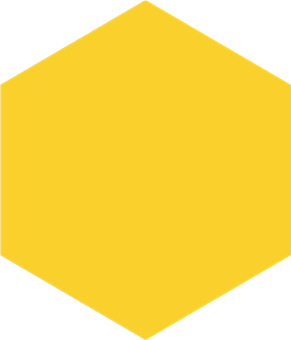 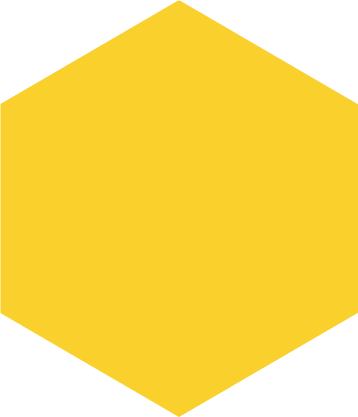 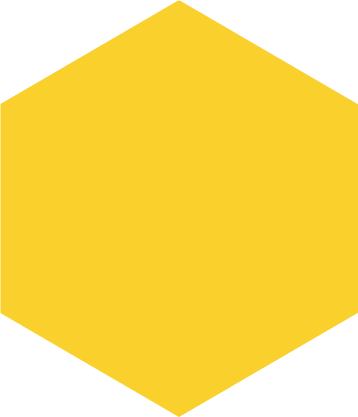 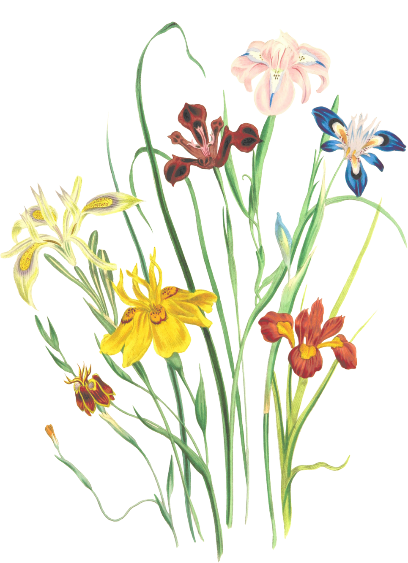 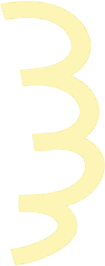 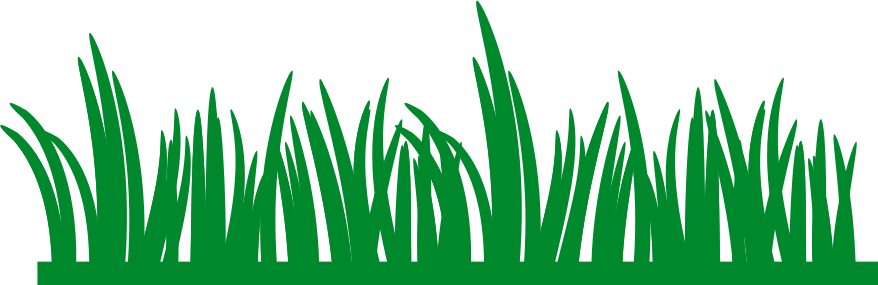 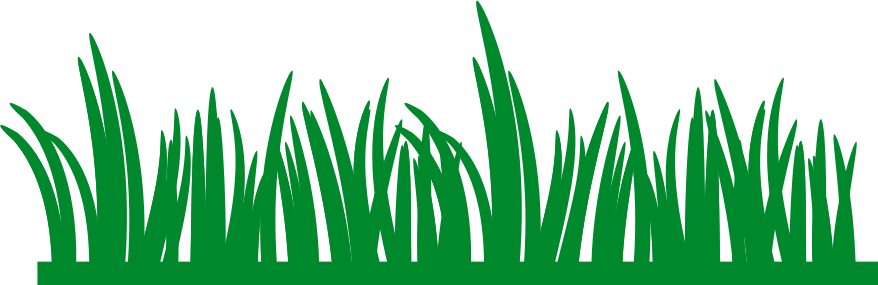 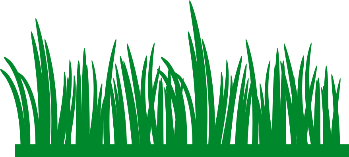 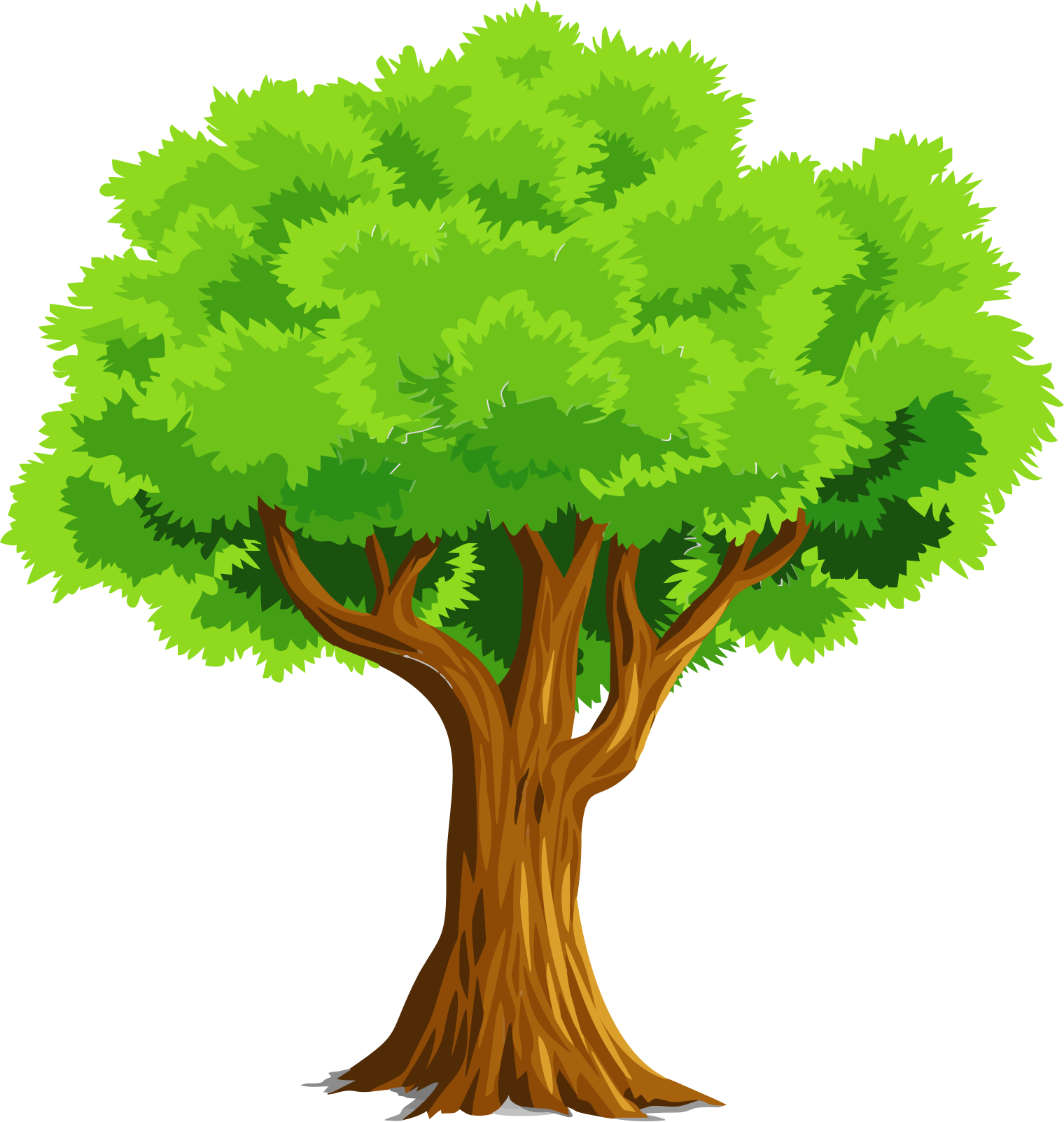 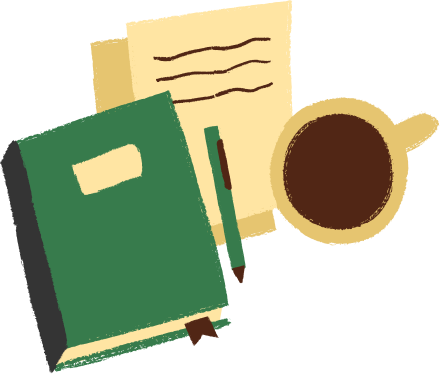 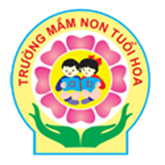 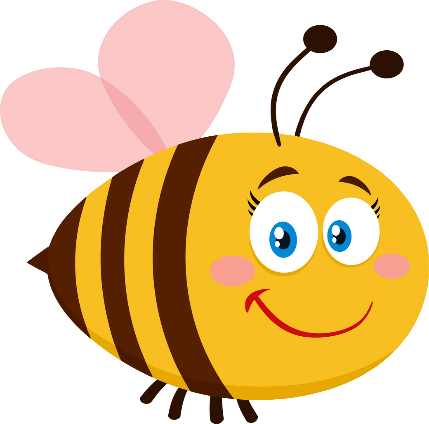 m
n
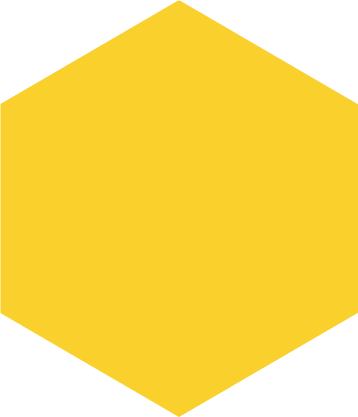 i
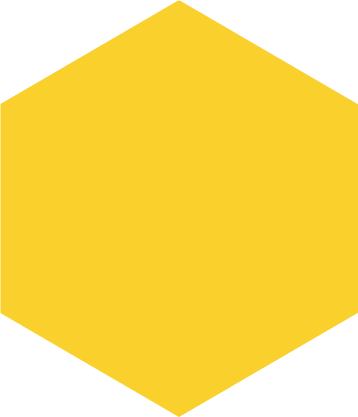 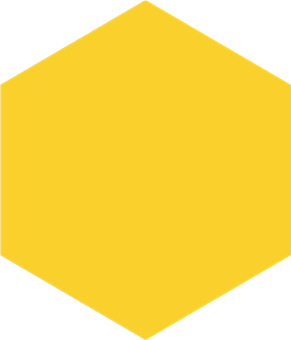 n
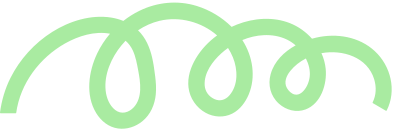 n
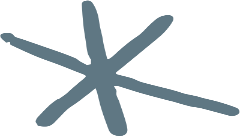 m
l
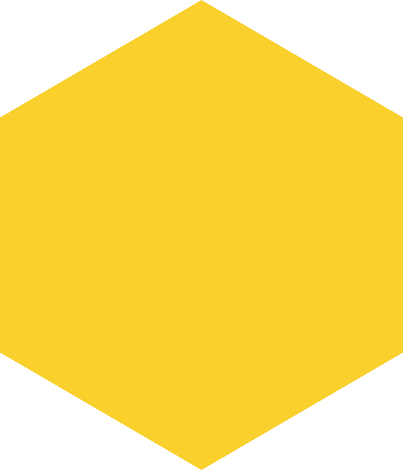 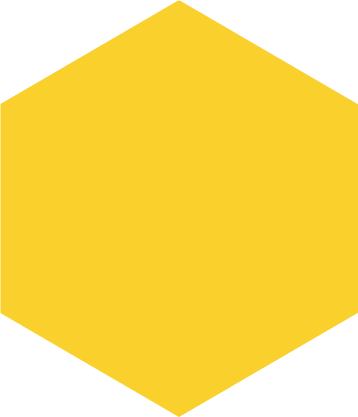 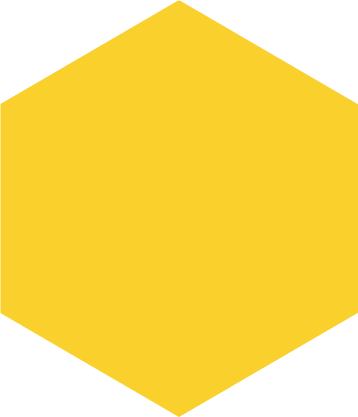 Các con hãy quan sát và đếm giúp
Ong vàng xem có 
bao nhiêu chữ n?
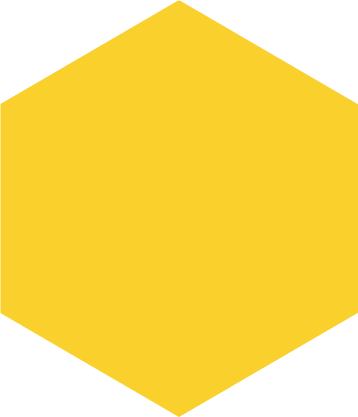 n
l
«
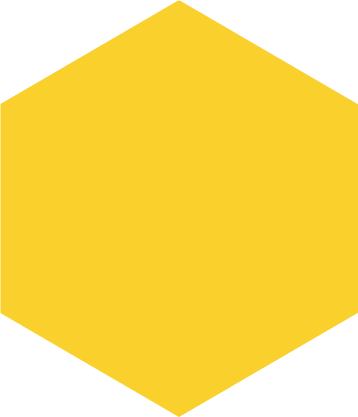 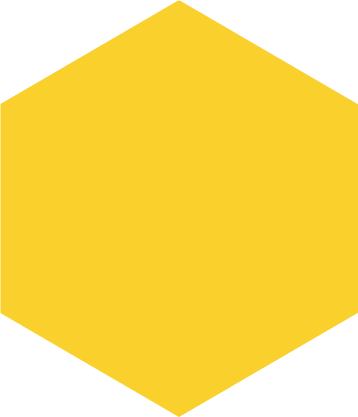 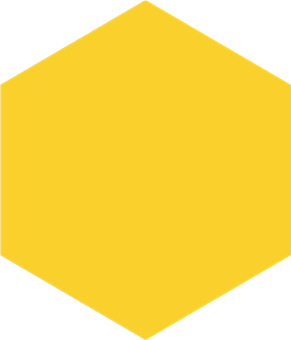 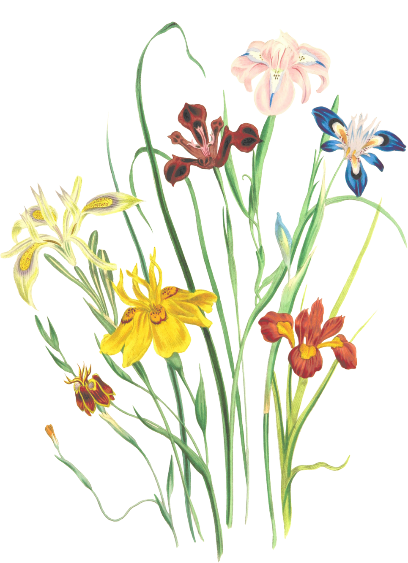 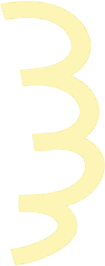 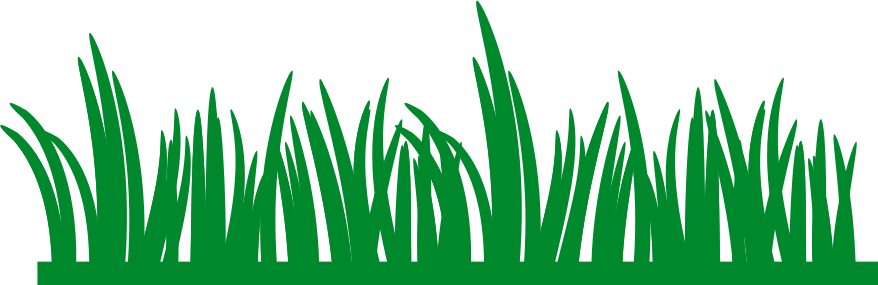 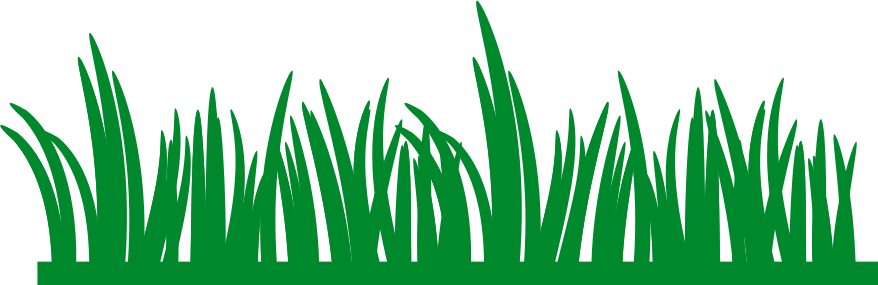 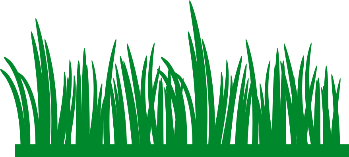 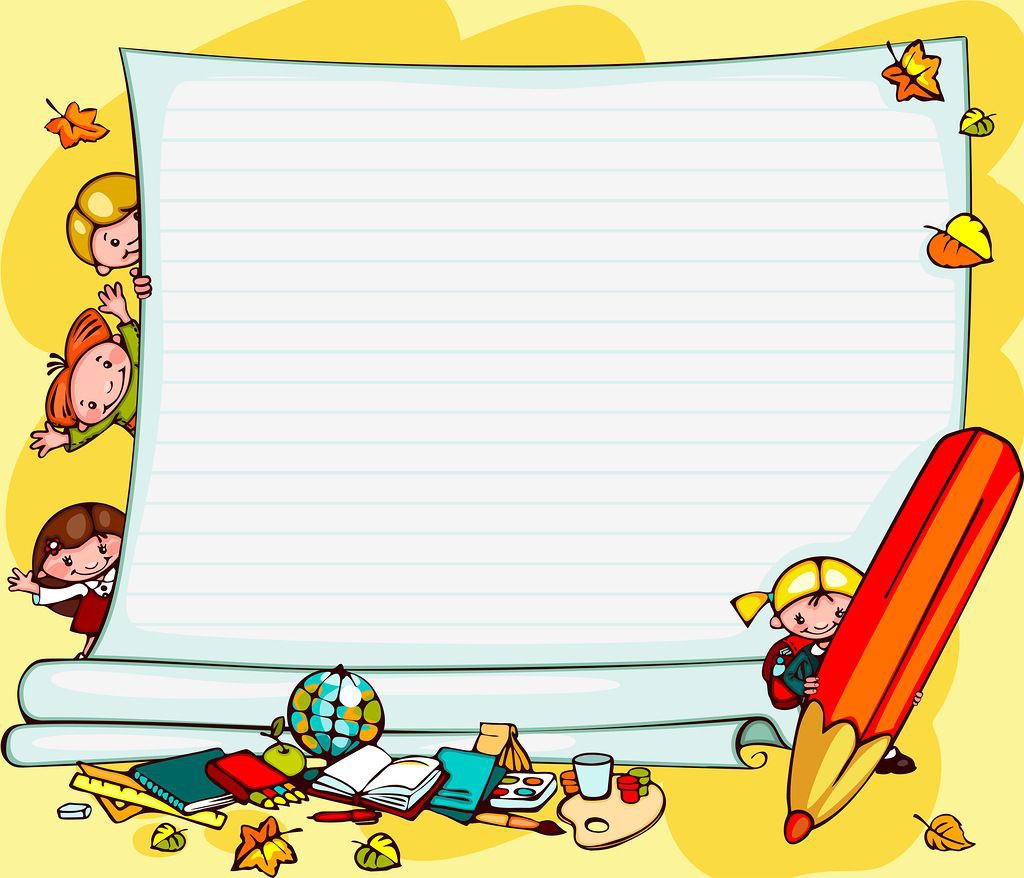 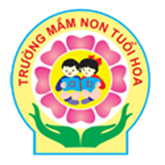 Trò chơi 3: Bánh xe quay

Cách chơi: Bánh xe sẽ quay một vòng, khi bánh xe dừng mũi tên màu xanh chỉ vào chữ cái nào các con hãy đọc to 
chữ cái đó lên nhé!
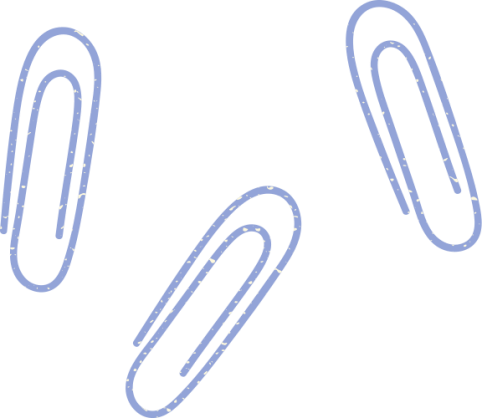 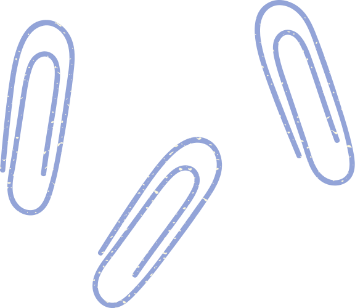 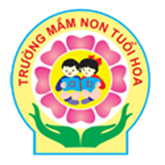 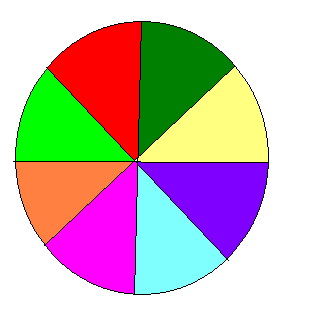 m
l
n
¨
m
a
l
n
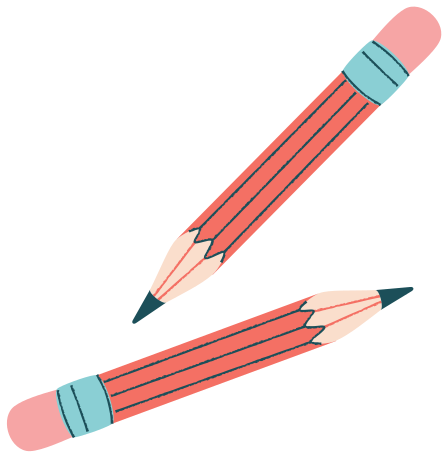 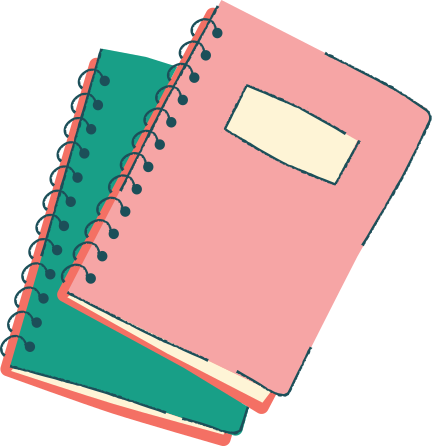 1
2
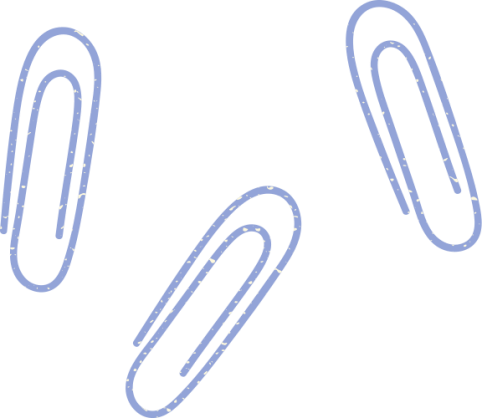 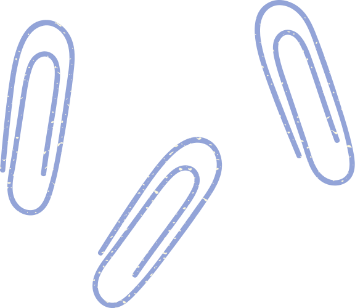 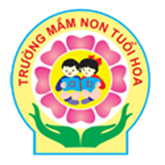 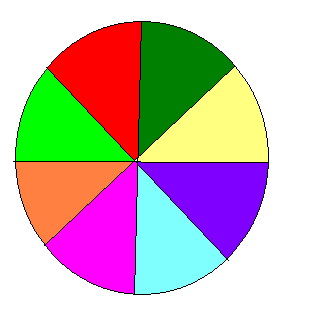 m
l
n
¨
m
a
l
n
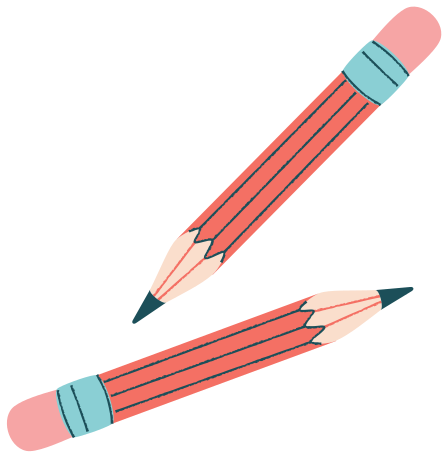 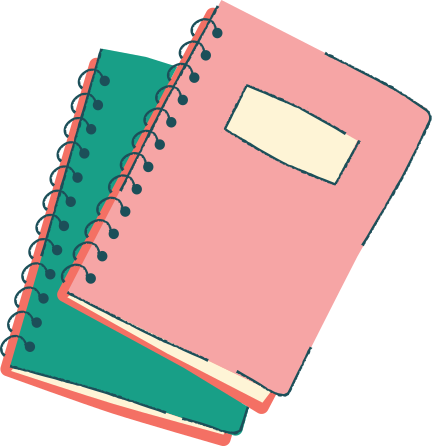 1
2
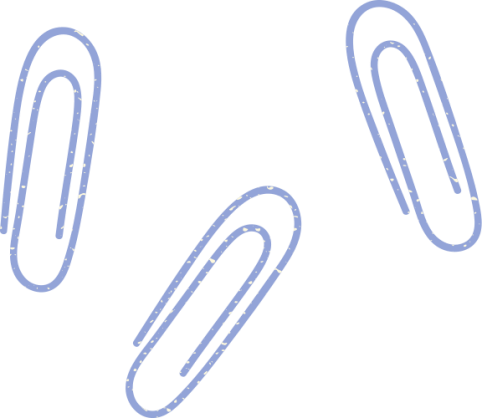 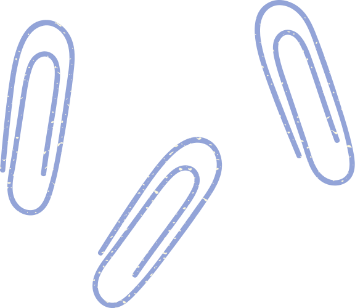 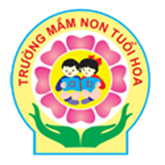 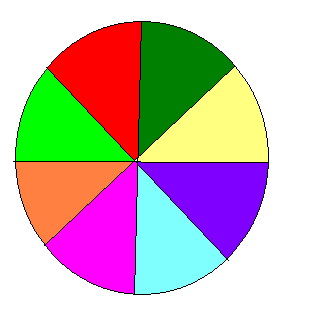 m
n
l
¨
m
a
l
n
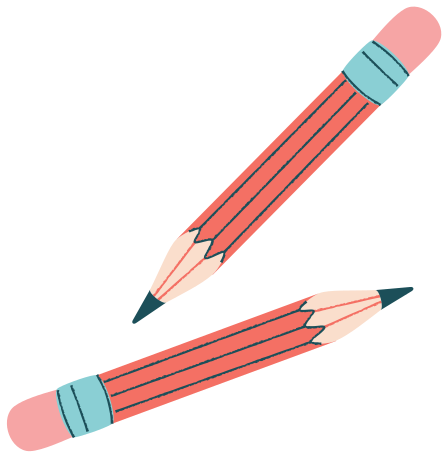 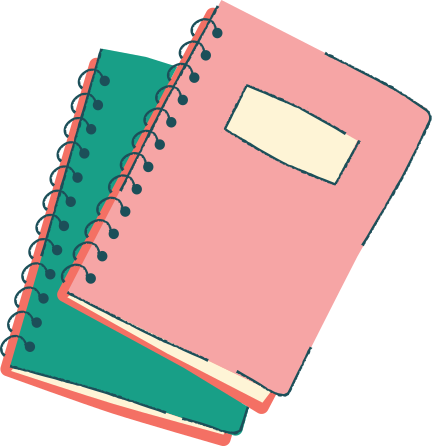 1
2
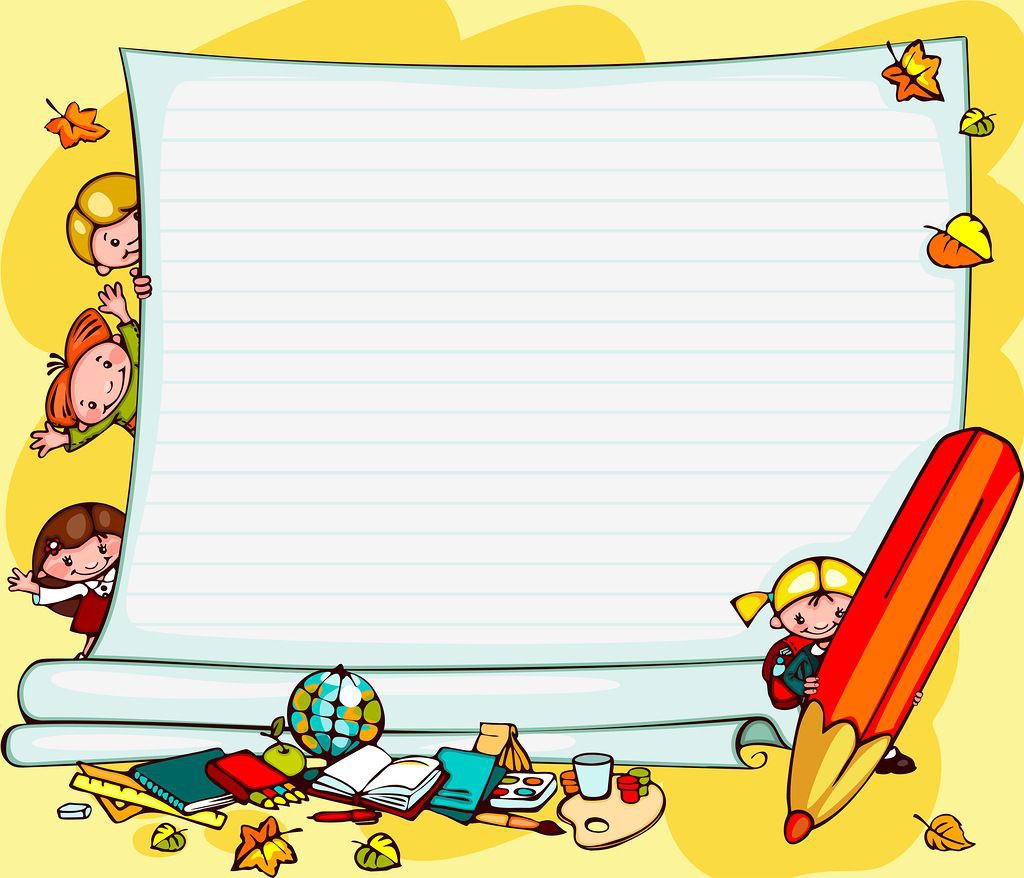 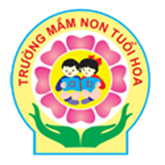 Trò chơi 4: Tìm chữ cái trong từ.

Bé hãy tìm chữ cái l, m, n 
có trong từ dưới hình ảnh sau đây nhé!
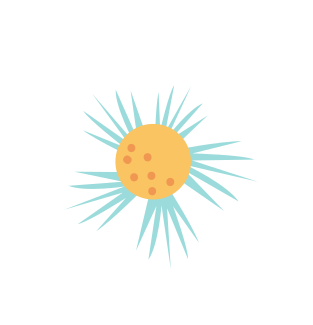 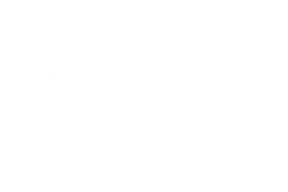 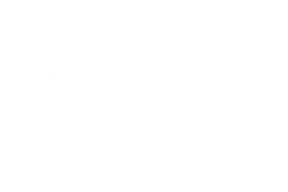 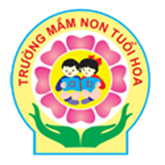 Bé hãy tìm chữ n có trong từ dưới hình ảnh nhé
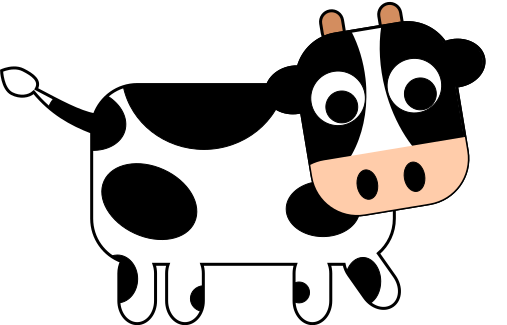 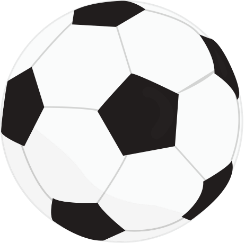 n
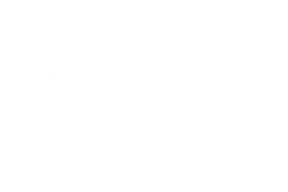 Quả bóng
Con bò
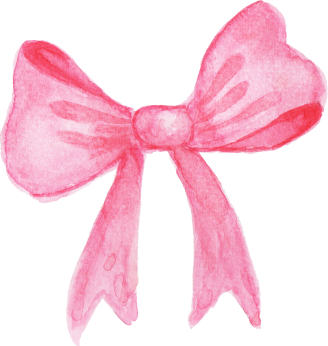 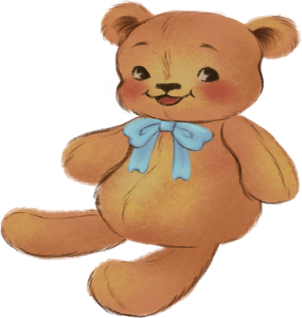 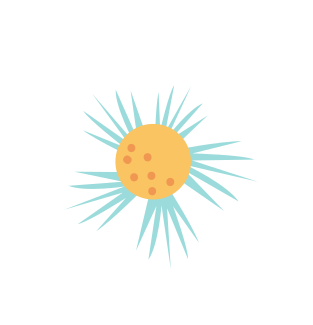 Con gấu
Cái nơ
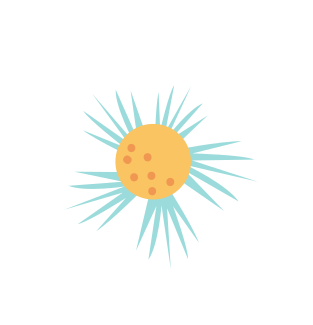 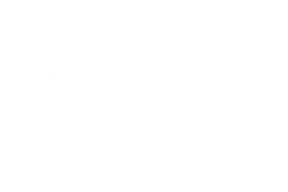 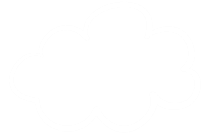 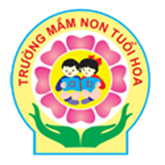 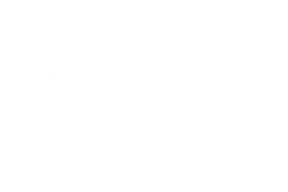 Bé hãy tìm chữ m có trong từ dưới hình ảnh nhé
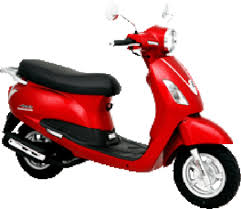 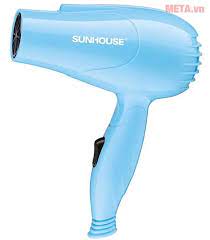 m
máy sấy
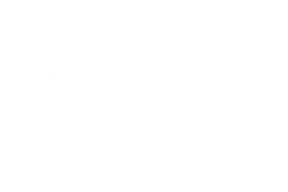 Xe máy
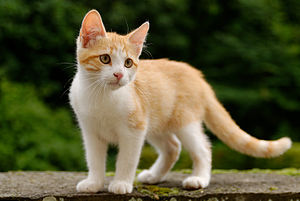 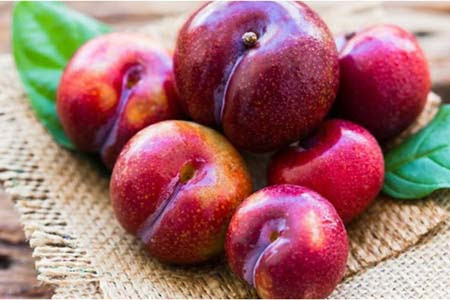 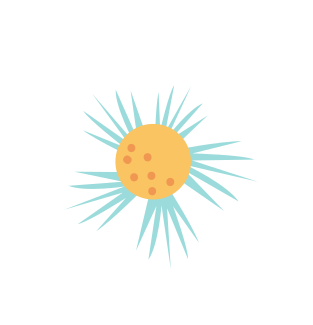 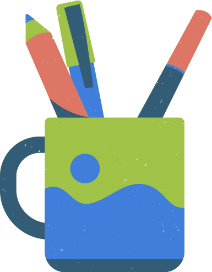 Con mèo
Quả mận
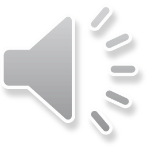 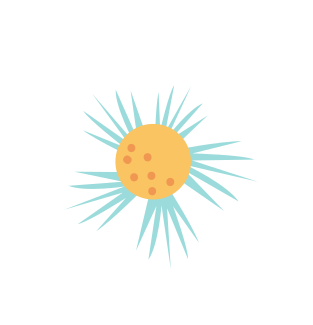 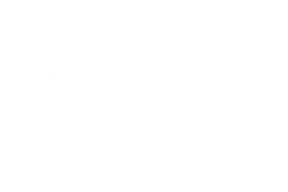 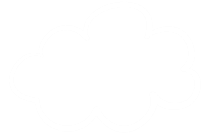 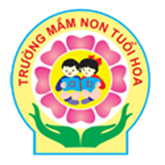 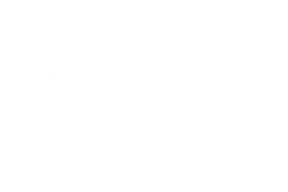 Bé hãy tìm chữ l có trong từ dưới hình ảnh nhé
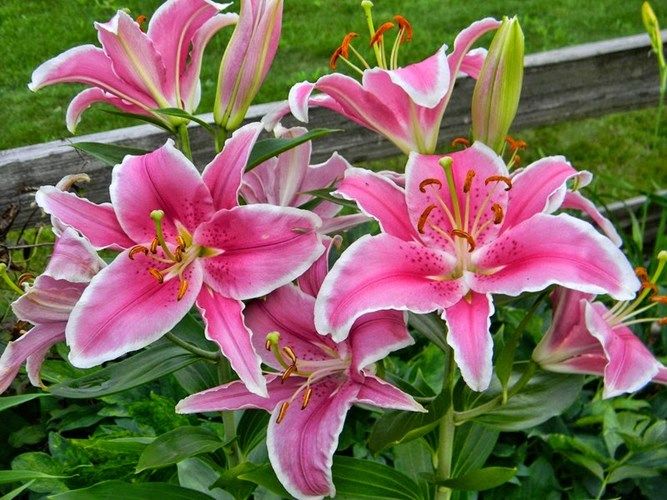 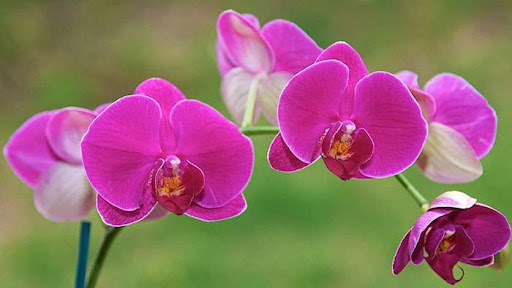 l
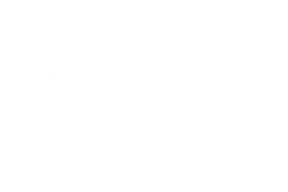 Hoa lan
Hoa ly
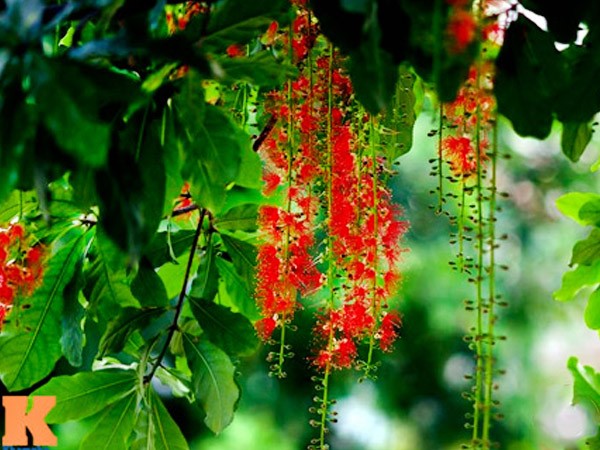 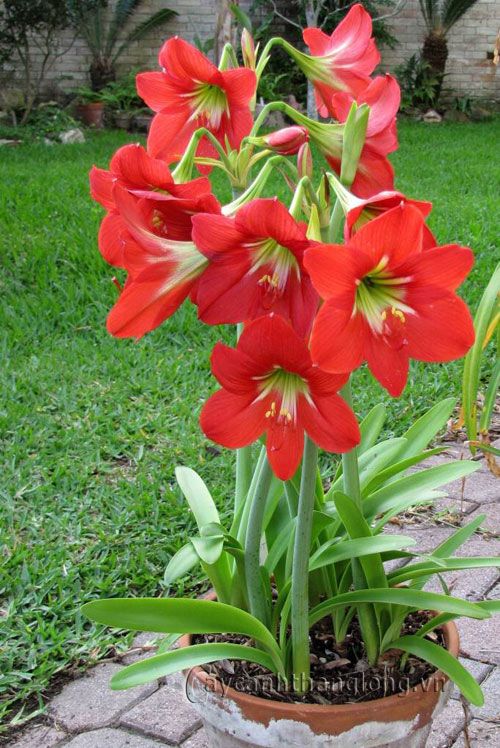 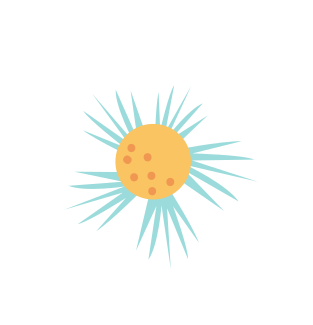 Hoa loa kèn
Hoa lộc vừng
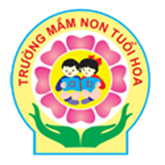 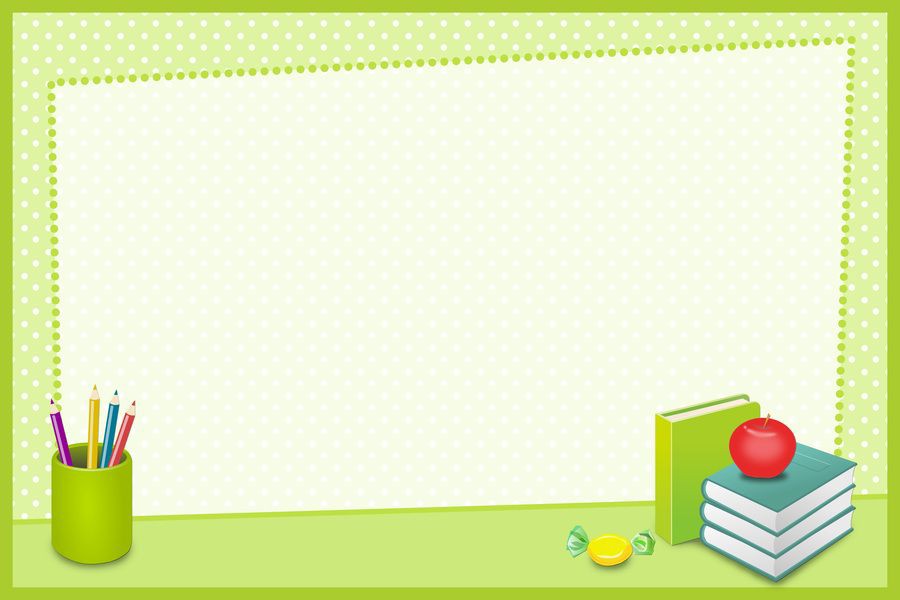 Bài học của các con đến đây là hết rồi 
hẹn gặp lại các con vào những giờ học sau.